Μέρος 1ο
Μάθημα κιθάρας
«Δες τη φωτεινή πλευρά της ζωής»
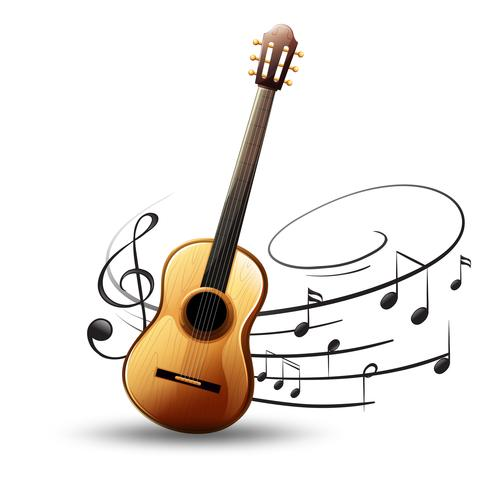 Χαρά Σωκράτους
Καθηγήτρια Μουσικής
Συγχορδίες
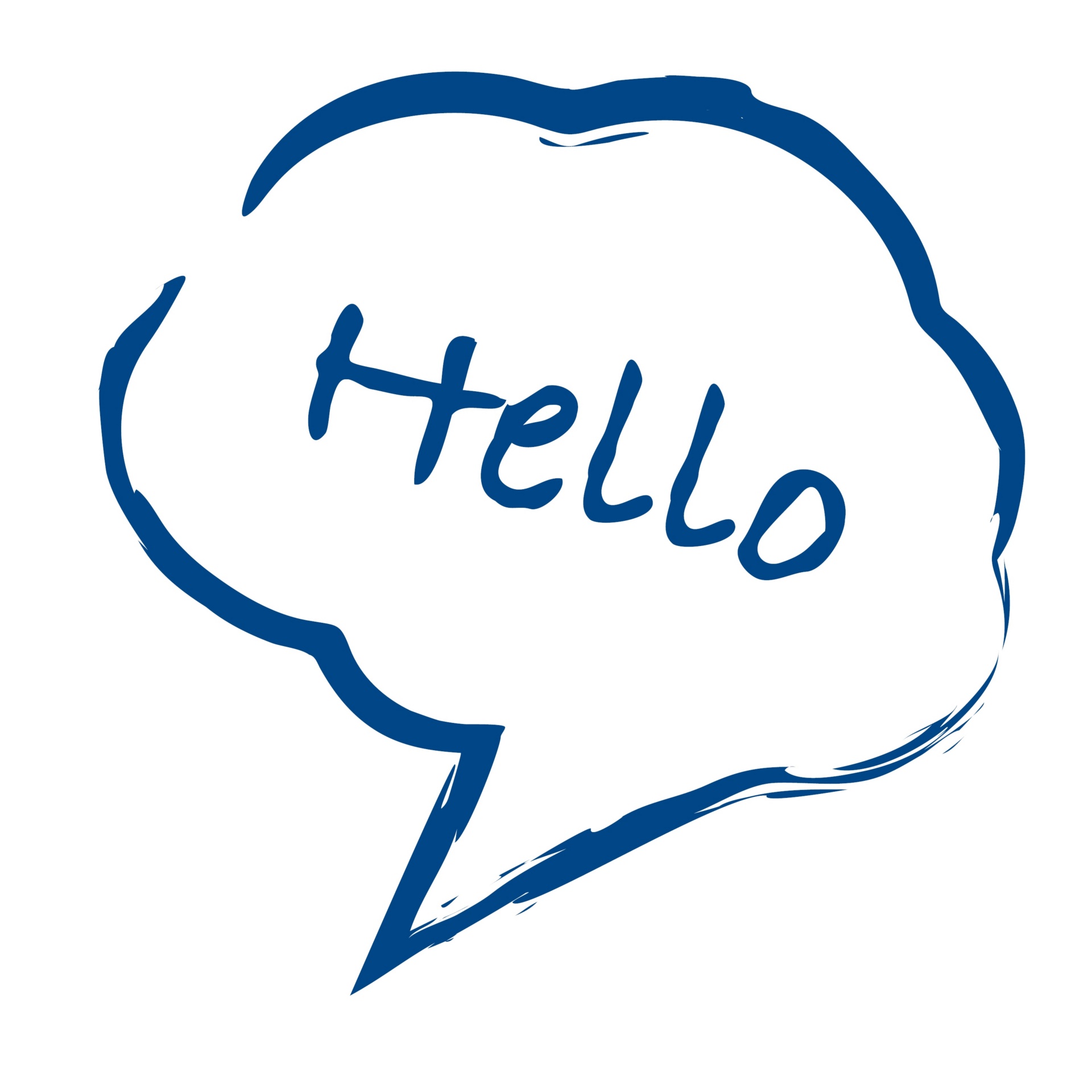 Καλησπέρα παιδιά!


Σήμερα θα μάθουμε να παίζουμε στην κιθάρα το ρεφραίν ενός τραγουδιού.

Το τραγούδι ονομάζεται: «Δες τη φωτεινή πλευρά της ζωής» και έχει εκτελεστεί από το συγκρότημα «Μακρινά ξαδέρφια».
Ακρόαση τραγουδιού
Ακολουθήστε τον πιο κάτω σύνδεσμο για να ακούσετε το τραγούδι:

https://video.link/w/pbPMb

Το ίδιο τραγούδι μπορείτε να το ακούσετε στα αγγλικά εδώ: 

https://video.link/w/JaPMb
Για να παίξουμε το ρεφραίν του τραγουδιού θα χρειαστούμε τις συγχορδίες:
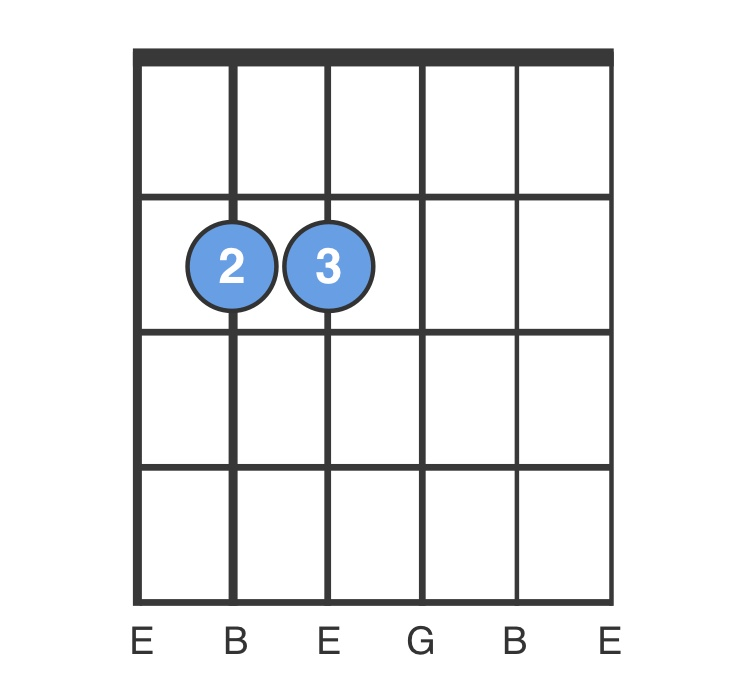 Στο τραγούδι ακούγονται κι άλλες συγχορδίες.  Εμείς όμως θα το παίξουμε πιο απλοποιημένο!
Εm – Μι ελάσσονα



Am – Λα ελάσσονα



G – Σολ μείζονα
*Μπορείτε να θυμηθείτε τις συγχορδίες Em και Am στην προηγούμενη παρουσίαση.
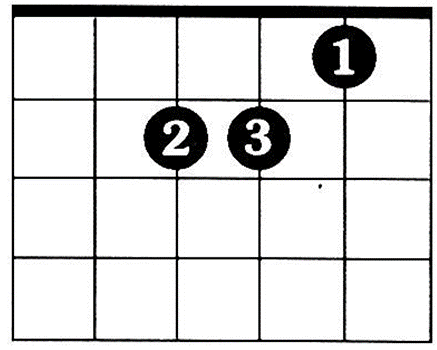 Προχωρήστε στην επόμενη διαφάνεια!
Σολ Μείζονα - G
Η πιο απλή μορφή της συγχορδίας G (Σολ μείζονας) είναι αυτή που φαίνεται πιο κάτω:
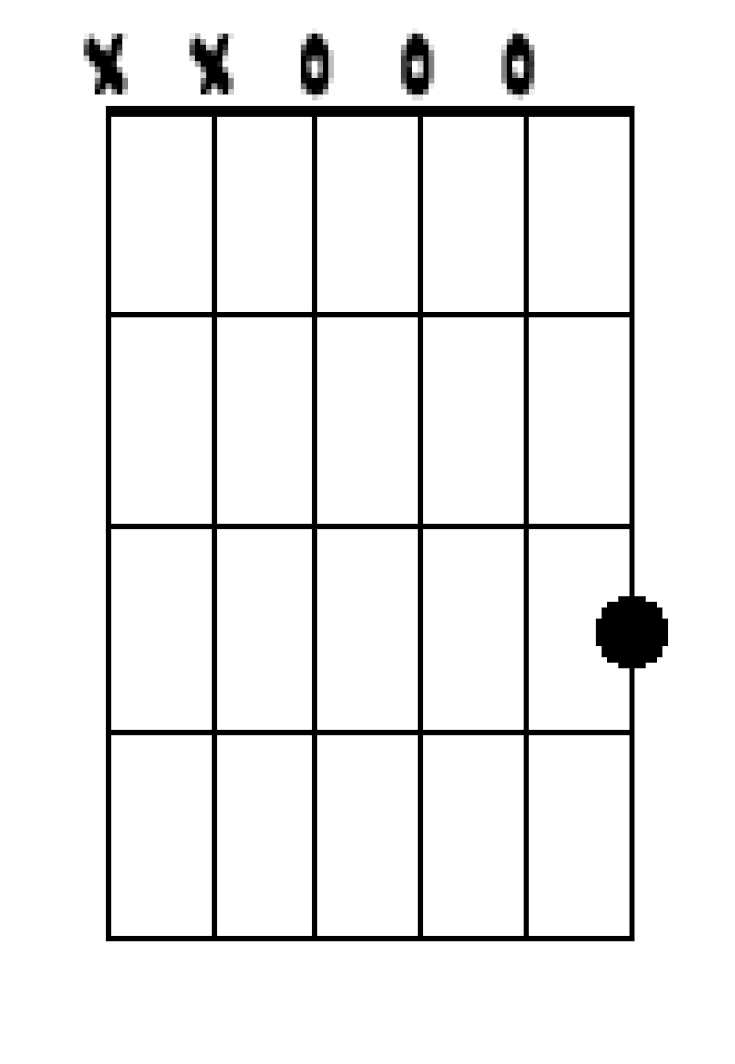 Πατάμε το 3ο δάκτυλο στο 3ο διάστημα της 1ης χορδής της κιθάρας.  Παίζουμε με το δεξί μας χέρι ΜΟΝΟ τις τρεις πρώτες χορδές.
Σολ Μείζονα - G
Ανοίξτε τη δεύτερη παρουσίαση και συνεχίστε την προσπάθεια